Bewegungsstörungen &Sturzprophylaxe
B2: Klienten und Klientinnen bei ihrer Mobilität unterstützen
Was sind die Gründe für den Sturz?
Was sind die Gründe für den Sturz?
Was sind die Gründe für den Sturz?
Ablauf
Lernziele
Gruppenarbeit zu Bewegungsstörungen 
Einführung in das Thema Sturz
Arbeitsblatt Sturzprophylaxe
Abschluss
10.00- 10.45 Uhr
15 Min Pause
11.00-11.45 Uhr
Lernziele
Ich kann die Ursachen von Haltungsstörungen nennen.
Ich kann Haltungsstörungen zuordnen und beurteilen.
Ich kann Bewegungs- und Gangstörungen analysieren und unterscheiden. 
Ich kann das Sturzrisiko erfassen und Risikofaktoren einschätzen.
Ich kann eine Sturzprophylaxe durchführen.
Physiologische Bewegung
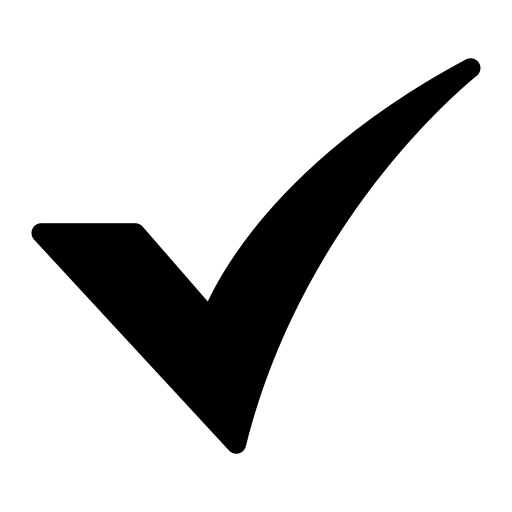 Inhaltsübersicht
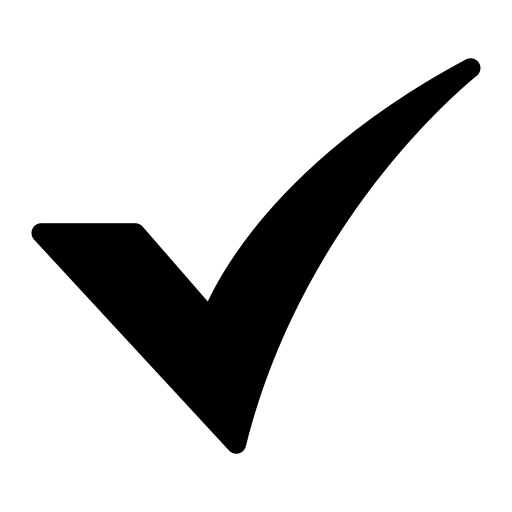 Bewegungseinschränkungen
Beobachtungskriterien bei der Mobilität
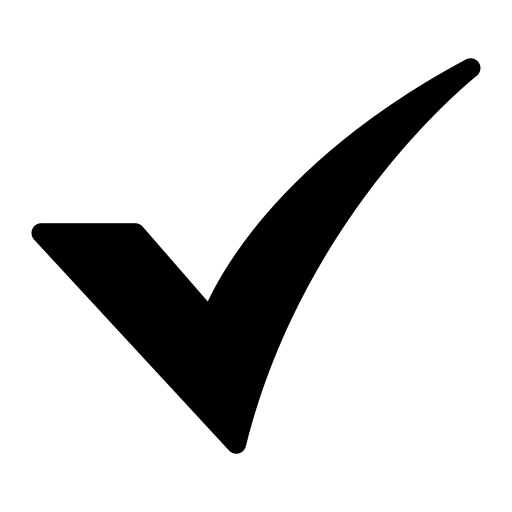 Wahrnehmung, Beobachtung, Interpretation
Bewegungsstörungen
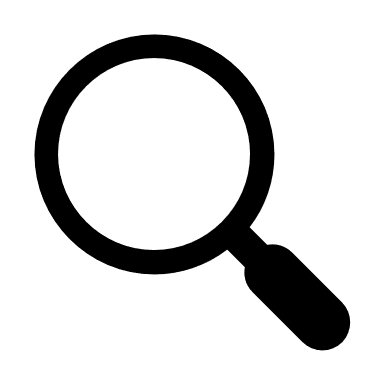 Erfassen des Sturzrisikos
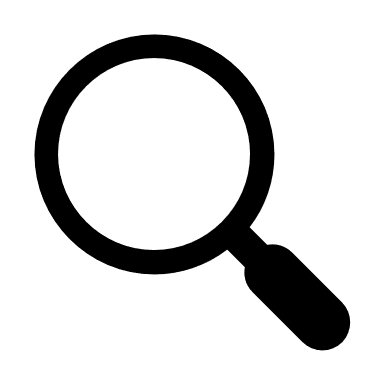 Sturzprophylaxe
Anwendung von Sturzrisiko-Assessment-Instrumenten
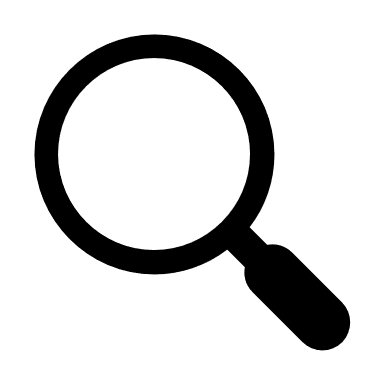 Sturzprophylaxe
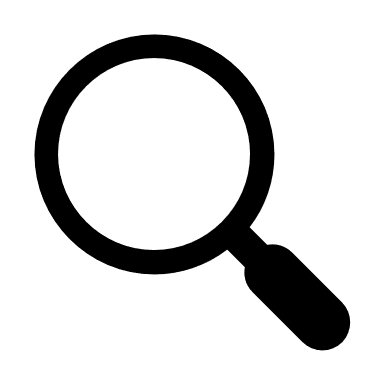 Gruppenarbeit- Bewegungsstörungen
2er Gruppen
Zeit: 10 Minuten
Aufgaben: 
Ordnen Sie die Bewegungsstörungen den entsprechenden Bilder und Beschreibungen zu
Beispiel:





Notieren Sie sich die charakteristischen Veränderungen des Gangbilds im Alter
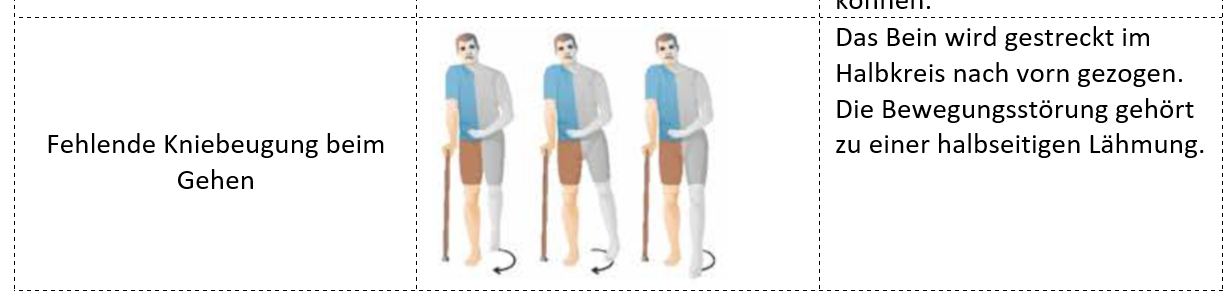 Beobachtungskriterien-Gangbild im Alter
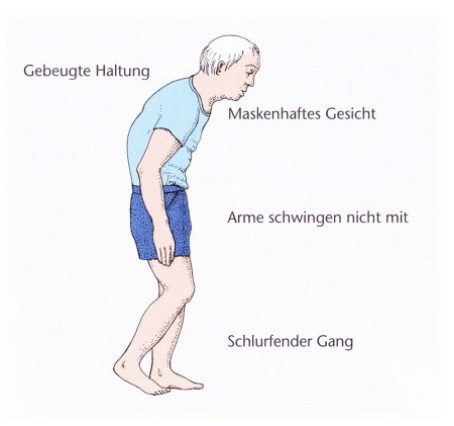  Schrittlänge
 Geschwindigkeit
 Mitschwingen der Arme
Vorgebeugte Rumpfhaltung
Flaches Aufsetzten des Fusses
Sturz
Sturz: Ereignis, bei dem eine Person unbeabsichtigt auf dem Boden oder auf einer tieferen Ebene aufkommt
Häufigkeit von Stürzen
Phase 1:
Verschiebung der Standfläche bei Gleichgewichtsverlagerung
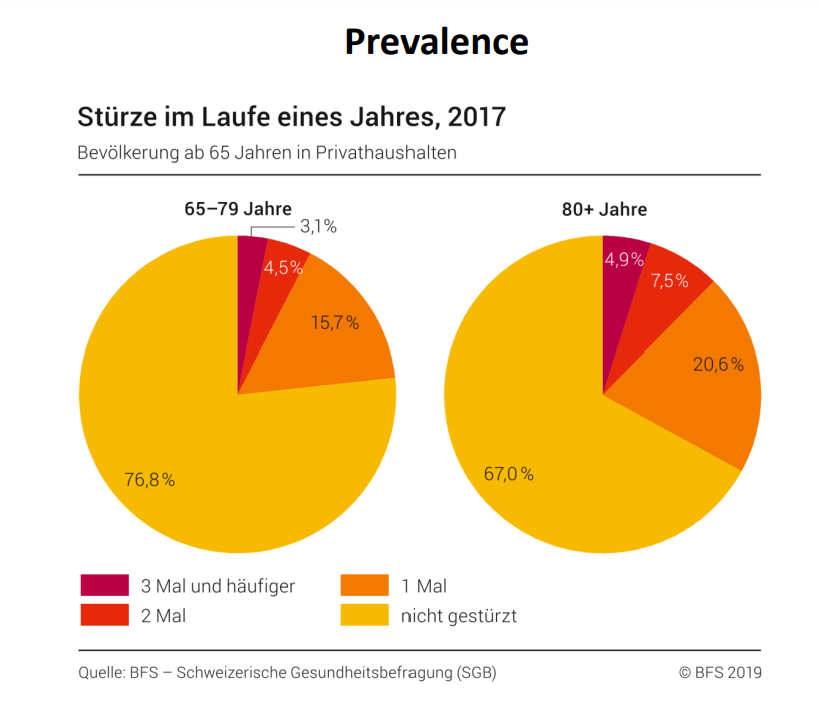 Phase 2: 
Verlust des Gleichgewichts
Phase 3:
Aufprall, Kräfte wirken auf gestürzten Körper-> Verletzungen
Pause
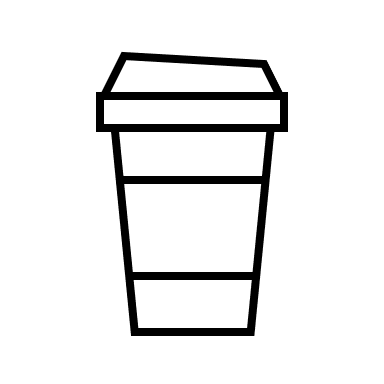 15 minuten
Arbeitsblatt- Sturzprophylaxe
Ziel: 
Externe und interne sturzverursachende Risikofaktoren zuordnen können
Massnahmen zur Reduzierung von Risikofaktoren begründen können
In Einzelarbeit Aufgabe 1, 2a und 2b konzentriert lösen
Zusatzaufgabe 2c
Zeit: 15 Minuten
Korrigieren
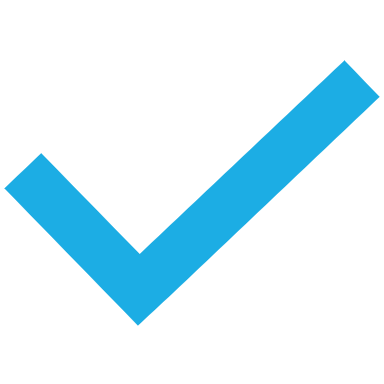 Gründe für den Sturz:
Probleme mit Gewichtsverlagerung von Stehen zu Drehen
Oberkörper dreht und die Füsse bleiben an Ort und Stelle
Typisch bei Parkinson
Gründe für den Sturz:
Überkreuzt die Beine und verliert das Gleichgewicht
Ablenkung durch den Hund
Unaufmerksamkeit
Gründe für den Sturz:
Überkreuzt die Beine und verliert Gleichgewicht
Ungeeignete Finken
Unsicherer Gang
Abschluss
In 3 er Gruppen auf drei Post It’s Erkenntnisse von heute notieren
An Wandtafel kleben
Materialien: Post It’s und Stifte
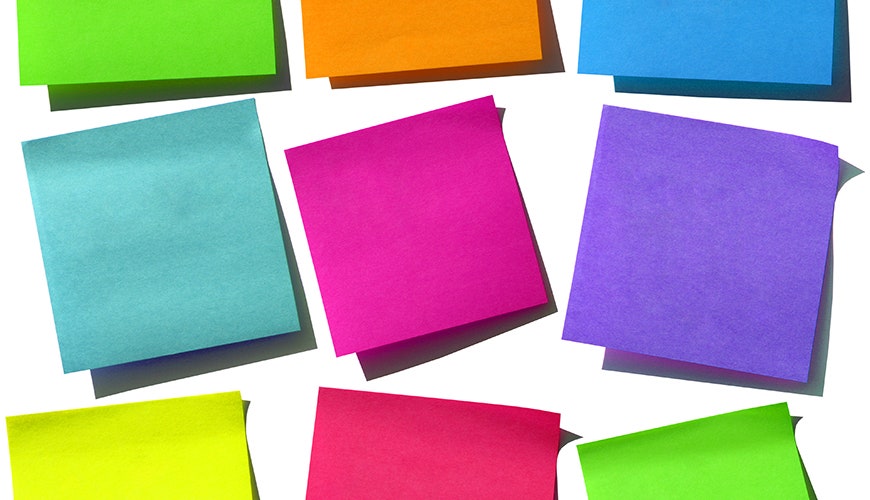 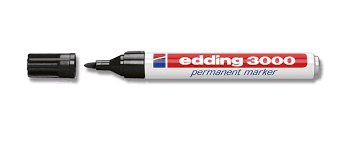